Cours avancé en réanimation pédiatrique inspiré du PALS
Ou comment survivre à un code rose...
Dre Véronic Thibault, MD
Hôpital Pierre LeGardeur
Contenu de la présentation
L’échelle de Broselow
Évaluation structurée de l’enfant
Les détresses respiratoires
Le choc chez l’enfant
Les arythmies (brady/tachy)
L’algorithme de l’arrêt cardiaque pédiatrique
UN cas clinique
Garçon de 8 ans

Emmené à l’urgence car gastro-entérite x 5 jours

Devient stuporeux, puis inconscient dans la salle de triage…

Emmené en réa… On l’installe rapidement sur civière et moniteur
Que fait-on?
On reste systématique!
Quick look 
Inconscient, pâle, pas un bruit de sa part…
Ça va pas bien!
Airway
Il ne respire pas spontanément
Breathing
L’inhalo arrive pour le « baguer » . Ça passe bien. 
Circulation
Pouls à 44 bpm
Au scope :
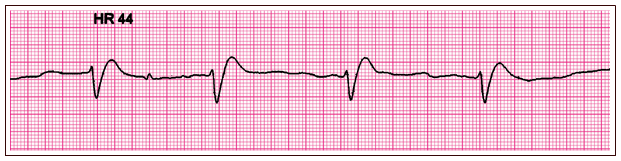 Après réanimation cardio-respiratoire et volémique agressive





Que fait-on?
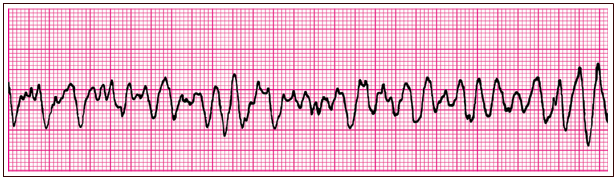 L’échelle de Broselow
L’échelle de Broselow
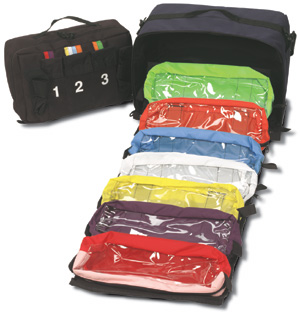 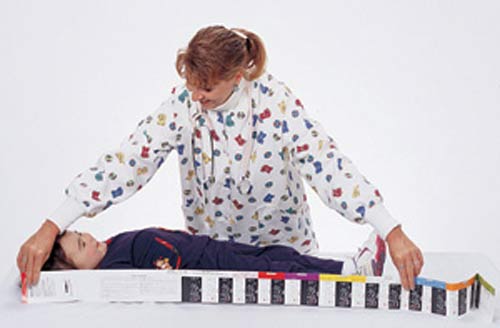 L’évaluation structurée de l’enfant
L’évaluation structurée de l’enfant
Évaluation générale
L’évaluation primaire (le ABCDE)
L’évaluation secondaire (le SAMPLE)
L’évaluation tertiaire (les labos et examens)
L’évaluation structurée de l’enfant
Évaluation générale (« quick look »)
L’évaluation structurée de l’enfant
Évaluation générale
Apparence
Tonus
Interaction
Consolable?
Parole/pleurs
L’évaluation structurée de l’enfant
A/B
Respiration
Effort augmenté
Tachypnée, tirage, battement ailes nez
Effort « diminué » (central ou par épuisement)
Bradypnée, apnée
Rythme respiratoire
Saturation
Bruits respiratoire
Grunting, stridor, sibilances, respiration agonale

Inhalo/o2 PRN
L’évaluation structurée de l’enfant
C
Circulation
Coloration
Refill capillaire
Saignement

Pouls /moniteur/ECG
TA

Voies IV…ou IO PRN
L’évaluation structurée de l’enfant
D
Disability (neuro)

E 
Environnement/température
Le tenir au chaud PRN 
Soulager la fièvre PRN
L’évaluation structurée de l’enfant
Évaluation générale
L’évaluation primaire (le ABCDE)
L’évaluation secondaire (le SAMPLE)
Signes et symptômes
Allergies
Médicaments
Passé médical (antécédents)
Last meal
Évènements
L’évaluation structurée de l’enfant
Évaluation générale
L’évaluation primaire (le ABCDE)
L’évaluation secondaire (le SAMPLE)
L’évaluation tertiaire (les labos et examens)
FSC, biochimie de base
Gaz veineux/artériel
Lactates
Radiographies
Etc.
Les détresses respiratoires
Les détresses respiratoires
Une des particularités des enfants :
Consommation O2 = 6-8 mL/kg/min (vs 4 mL/kg/min)
Donc, décompensation plus rapide

L’évolution :
détresse respiratoire 

insuffisance / défaillance respiratoire 

arrêt cardio-respiratoire

** Cause #1 des code rose! **
Les détresses respiratoires
Mécanisme de compensation et manifestations :

Tachypnée / augmentation effort respiratoire
Tachycardie
Pâleur
Battement ailes nez / Tirage
Agitation / anxiété
Cyanose
Altération de l’état mental
Fatigue
Bradypnée / apnée
Bradycardie
…
Attention!! C’est un piège!
Les détresses respiratoires
« Docteur! Je vous ai rentré un enfant en détresse respiratoire en réa… »
Que fait-on?!?!
On reste systématique.
Les détresses respiratoires
Évaluation générale (« quick look »)
Évaluation primaire
Airway
Breathing
Circulation

Où est le problème?
Obstruction voies respiratoire hautes (ex : corps étranger)
Obstruction voies respiratoires basses (ex : bronchospasme)
Pathologie parenchyme pulmonaire (ex : pneumonie)
Étiologie centrale (ex : hémorragie cérébrale, drogues)
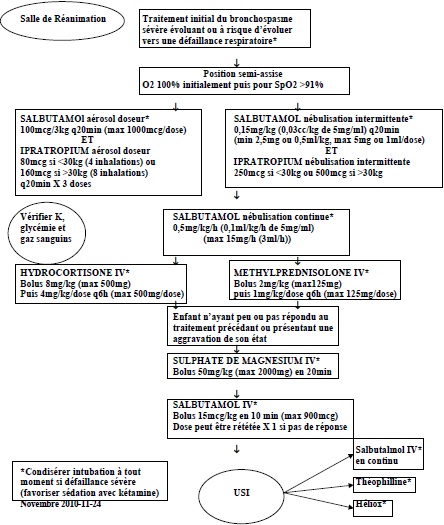 Les détresses respiratoires
Status 
   asthmaticus :
Les détresses respiratoires
Management des voies respiratoires chez l’enfant
O2 via lunette nasale = max 4L
Masque
Trompette nasale
Enfant conscient/subconscient (il a probablement un gag)
Grosseur : bout du nez à tragus (petit doigt?)
Guédelle
Enfant inconscient qui n’a pas de gag
Grosseur : commissure labiale à angle du mandibule
Succionner, mais pas plus de 10 secondes à la fois
Les détresses respiratoires
Management des voies respiratoires chez l’enfant
Tube endotrachéal
Grosseur du tube (1 à 10 ans) (sans  ballonnet) =                    mm
Agents pharmacologiques
Idem adulte
Versed
Etomidate (attention à insuffisance surrénalienne)
Propofol
Thiopental (surtout si dommage cérébral/HTIC)
Kétamine très bien tolérée (utile pour bronchospasme)
Atropine en prémédication pour contrer effet vagal et sécrétoire (moins de 5 ans)
x an 
4
+ 4
Le choc chez l’enfant
Le choc chez l’enfant
Une T.A. normale pour l’âge n’élimine pas un choc.
Chercher :
Tachycardie
Peau froide, moite, pâle
Remplissage capillaire augmenté
Pouls périphériques diminués
Absence de larmes
Signe du pli cutané
Fontanelle déprimée
Oligurie
Iléus (vomissements)
Le choc chez l’enfant
À retenir…
Un enfant peut compenser son choc longtemps, mais lorsqu’il décompense… il « crashe »
Le choc chez l’enfant
Types de choc
Hypovolémique 
Hémorragie, déshydratation (ex : diarrhée, diurèse osmotique, brûlure…)
Distributif 
Choc septique, anaphylactique, neurogénique
Cardiogénique
Obstructif 
Embolie pulmonaire, pneumothorax, tamponnade
Le choc chez l’enfant
Traitement à initier rapidement :
Réplétion volémique
20 mL/kg en 5-20 minutes
À répéter au besoin
Traiter la cause autant que possible
Antibiotiques RAPIDES si septique
Transfusions
Etc.
Le choc chez l’enfant
Ne pas oublier les « co-morbidités »
Anémie
Hypo/hyperglycémie
Pour hypo, répléter avec D25W 2-4 mL/kg ou D10W 5-10 mL/kg
Hypo/hyperkaliémie
Hypocalcémie
Lactates
Penser à glycémie
Corriger l’acidose PRN (mais pas de routine)
Désordre acido-basique
Coagulopathies
Insuffisance surrénalienne
2mg/kg bolus (max 100mg)
Le choc chez l’enfant
Réanimation liquidienne
Toujours débuter avec volume ++ (sauf si cardiogénique)
On peut donner facilement ad 40-80 mL/kg dans la/les première(s) heure(s)
Après 20-60 mL/kg de cristalloïdes, envisager colloïdes

Agents vaso-actifs APRÈS réplétion volémique appropriée

Si hémorragie significative, penser à culots (10 mL/kg)

Attention à l’hypothermie!
Attention à la dysfonction myocardique!
Attention à l’hypocalcémie! (donner PRN empiriquement pendant transfusion rapide)
[Speaker Notes: Pour causes fréquentes de choc (hypovol et septique)]
Le choc chez l’enfant
Agents pharmacologiques
Choc « froid » (ex : hypovolémique)
Épinéphrine = 18 mcg/kg/h
Inotrope +
↑ résistance vasculaire périphérique
Dobutamine + norépinéphrine
Choc « chaud » (ex : septique)
Norépinéphrine
↑ résistance vasculaire périphérique
Un peu inotrope +
Vasopressine
Si réfractaire à norépinéphrine
Les arythmies (brady/tachy)
Les arythmies (brady/tachy)
La définition = selon la normale de l’âge du patient
Les arythmies (brady/tachy)
Bradycardie
Survient souvent dans la phase « pré-arrêt cardiaque »
Souvent concomitant avec :
Hypoxémie
Hypotension
Acidose
Les arythmies (brady/tachy)
Pour brady persistante, considérer  : 
 perf d’épi (6 - 18 mcg/kg/h) ou 
 perf de dopa (120 -1200 mcg/kg/h) 
  et titrer selon effet
[Speaker Notes: Efficacité épinéphrine influencée par hypoxie, acidose…]
Les arythmies (brady/tachy)
Tachycardie
Sinusale
Est plus un signe clinique (conséquence) qu’une arythmie pure
QRS fin
Supra-ventriculaire
Par réentrée
Voie accessoire (ex : WPW)
Nodale
Foyer ectopique auriculaire
Flutter 
Ventriculaire
TV
Torsade de pointes
Les arythmies (brady/tachy)
Les arythmies (brady/tachy)
Si TV stable persiste après Rx, attendre et discuter avec le pédiatre avant de cardioverser
Manœuvres vagales :
Sac de glace sur les yeux et oreilles (bébé), valsalva, sinus carotidien
Lidocaïne  : traitement alternatif pour TV stable
(1 mg/kg bolus puis 
perf  1,2-3 mg/kg/h)
Sulfate de magnésium  : pour torsades de pointes ou TV avec hypoMg 
(25-50 mg/kg (max 2g))
L’algorithme de l’arrêt cardiaque pédiatrique
L’algorithme de l’arrêt cardiaque pédiatrique
Arrêt cardiaque subit chez l’enfant = rare
Souvent la conséquence d’une détresse respiratoire
Sinon, les pathologies les plus fréquentes
CMP hypertrophique
Anomalie des coronaires
QT long
Myocardite
Intoxication Rx
L’algorithme de l’arrêt cardiaque pédiatrique
Évaluation de l’enfant 
Prise de pouls… = 35% d’erreur!
Convenons de dire arrêt cardio-respiratoire si :
Pas de réponse à la stimulation
Pas de respiration
À noter que la respiration agonale n’engendre aucun échange gazeux donc = arrêt respiratoire
L’algorithme de l’arrêt cardiaque pédiatrique
Le BLS
L’algorithme de l’arrêt cardiaque pédiatrique
Le BLS
L’algorithme de l’arrêt cardiaque pédiatrique
Le BLS
L’algorithme de l’arrêt cardiaque pédiatrique
Pas de place pour la vasopressine contrairement à l’adulte
En conclusion
En conclusion…
On reste systématique… comme chez l’adulte

L’arrêt cardio-respiratoire chez l’enfant a le plus souvent une cause hypoxique/respiratoire à la base
débuter RCR avant d’appeler secours
ne pas oublier les particularités du massage et du ratio compressions:insufflations chez  le jeune enfant
Ne pas négliger une tachycardie sinusale ; ne pas oublier le volume… Quand l’enfant dépasse ses réserves, il « crash »

Un rythme cardiaque à < 60 bpm, même chez l’enfant avec pouls, nécessite des compressions thoraciques

Pas de vasopressine dans l’algorithme de l’arrêt cardio-respiratoire chez l’enfant
Références utiles
PediSTAT (2,99$)


PEDI slide chart
(17,95$ + envoi )


                        
                               Pepid Online (254,95$)


PALS plus (Ste-Justine)
     (725$)
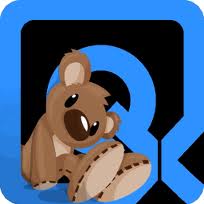 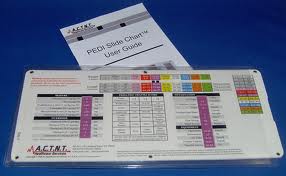 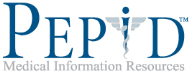 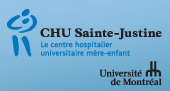 Cours avancé en réanimation pédiatrique inspiré du PALS
Et maintenant, survivrez vous aux codes roses?...
Questions? Commentaires?